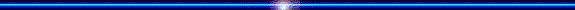 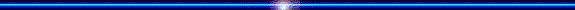 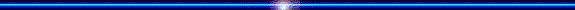 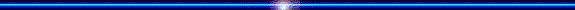 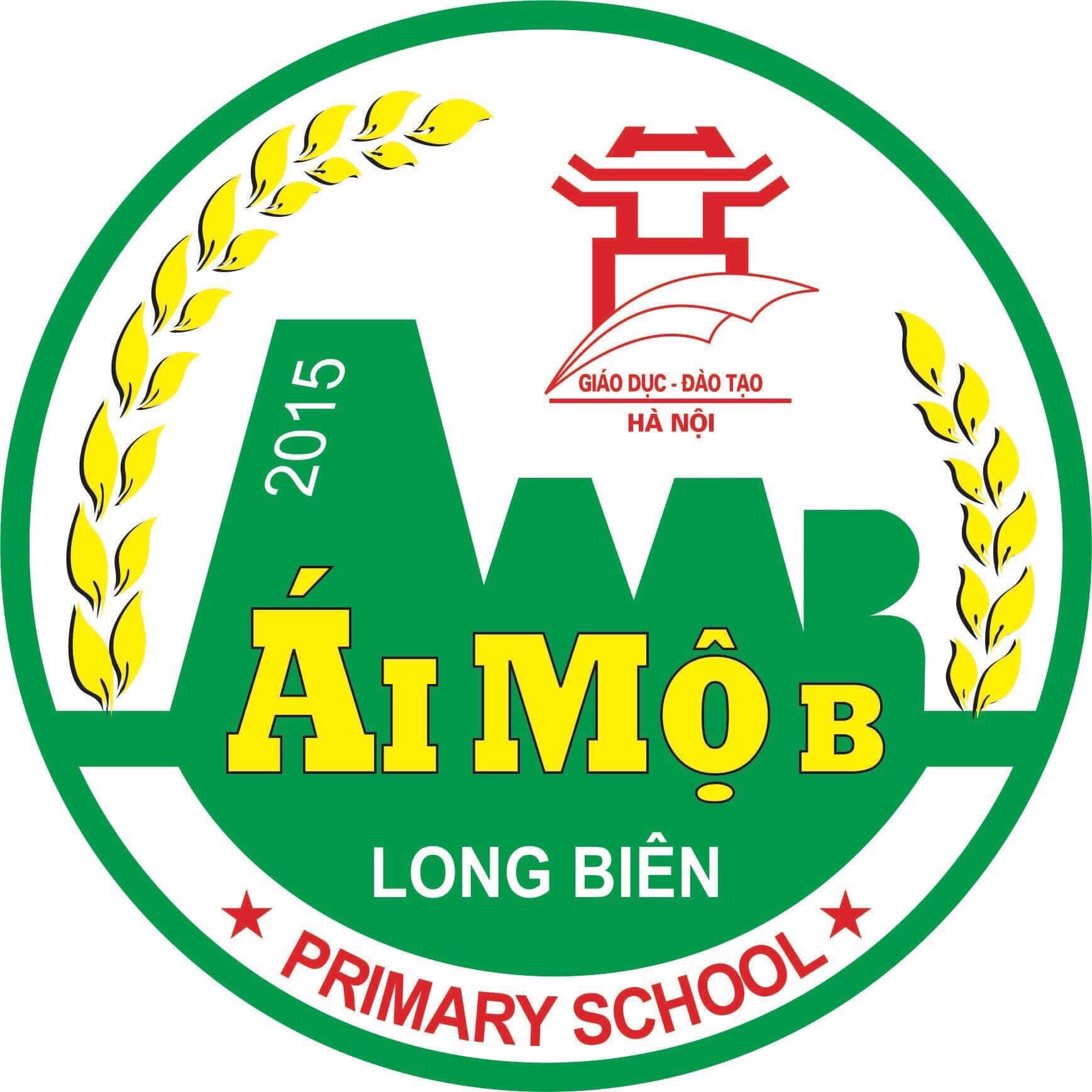 ỦY BAN NHÂN DÂN QUẬN LONG BIÊN
TRƯỜNG TIỂU HỌC ÁI MỘ B
MÔN: TOÁN
LỚP 2
Bài 22: Phép trừ (có nhớ) số có hai chữ số với số có một chữ số (tiết 1)
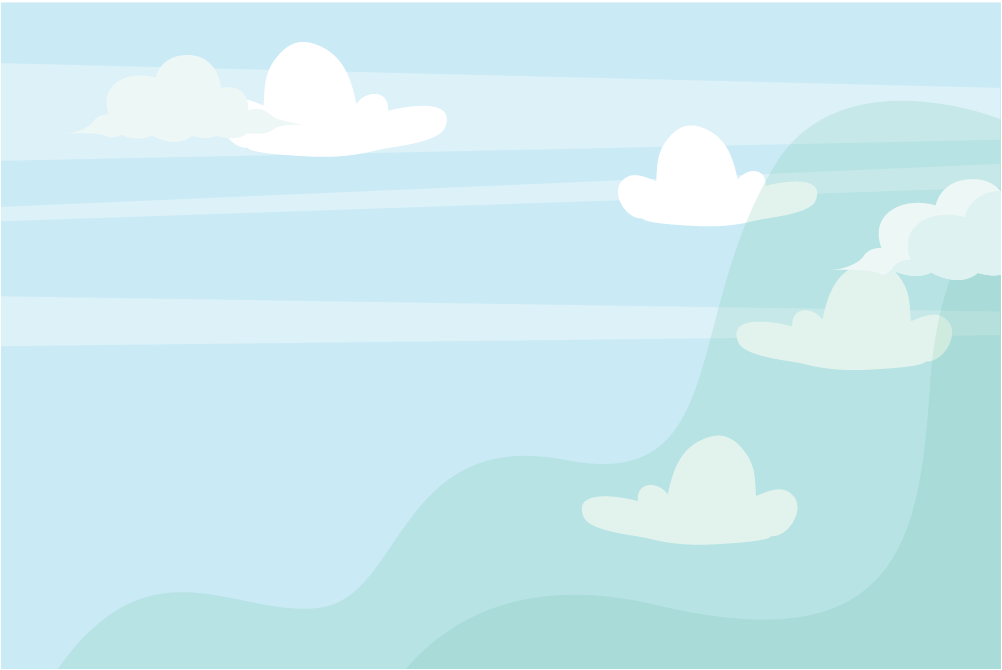 Đi đến bài mới
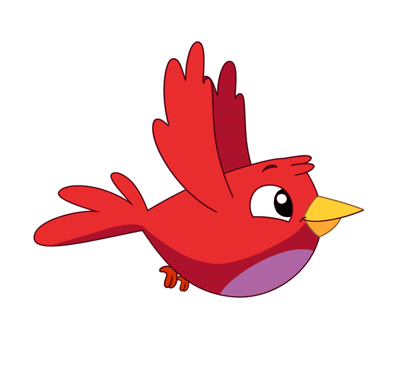 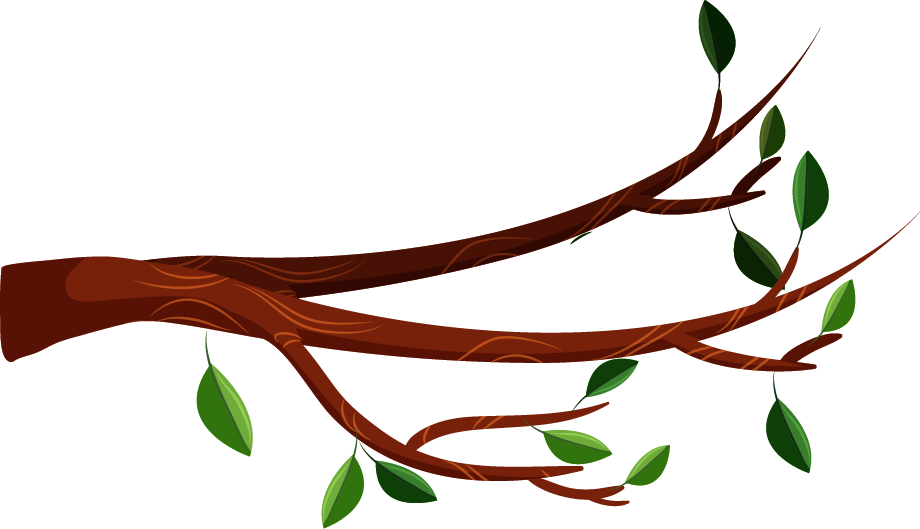 GIÚP CHIM XÂY TỔ
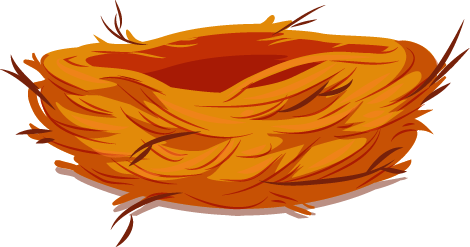 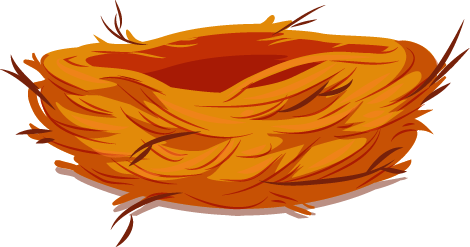 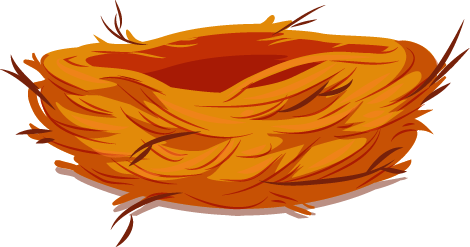 By: NK PowerSkills
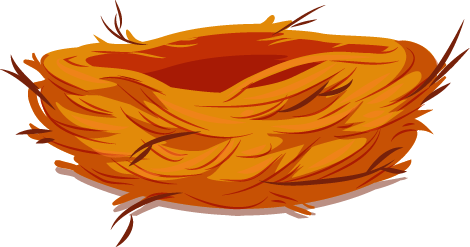 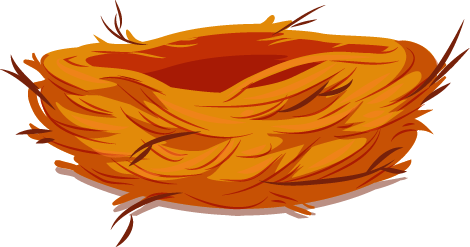 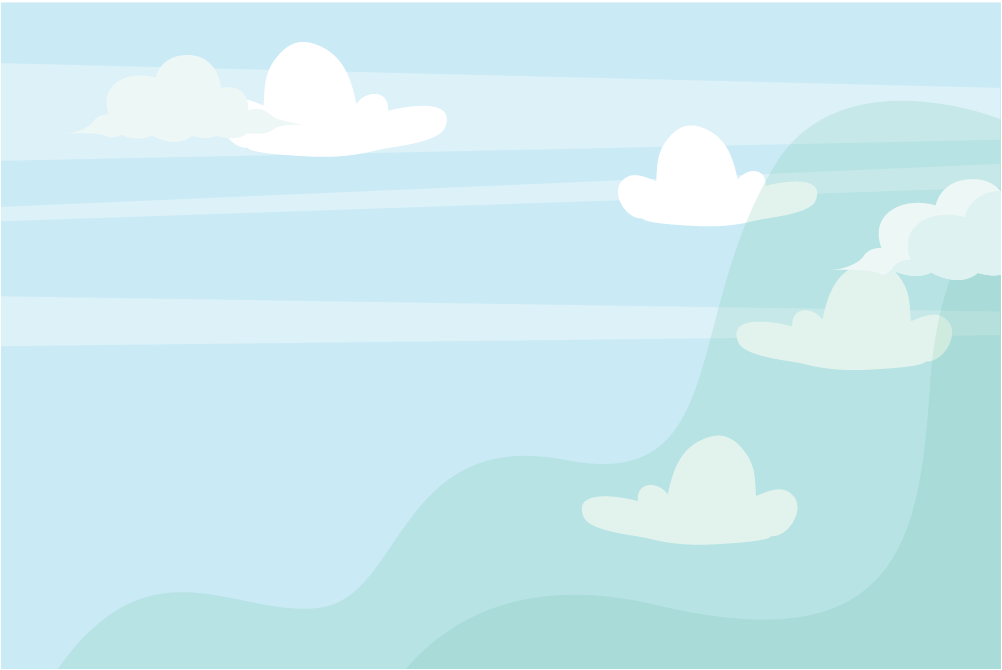 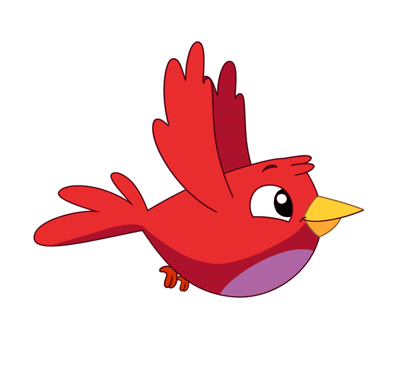 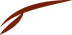 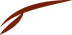 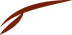 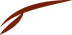 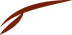 1
2
3
4
5
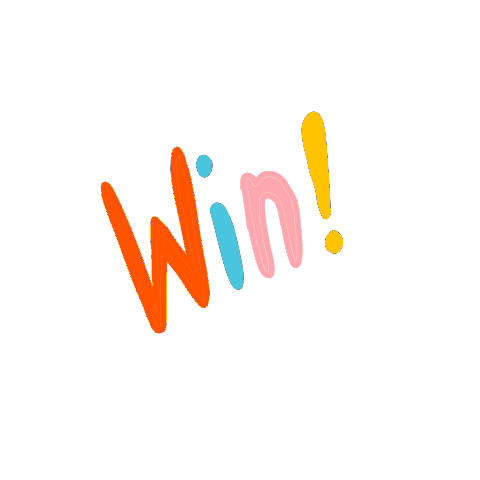 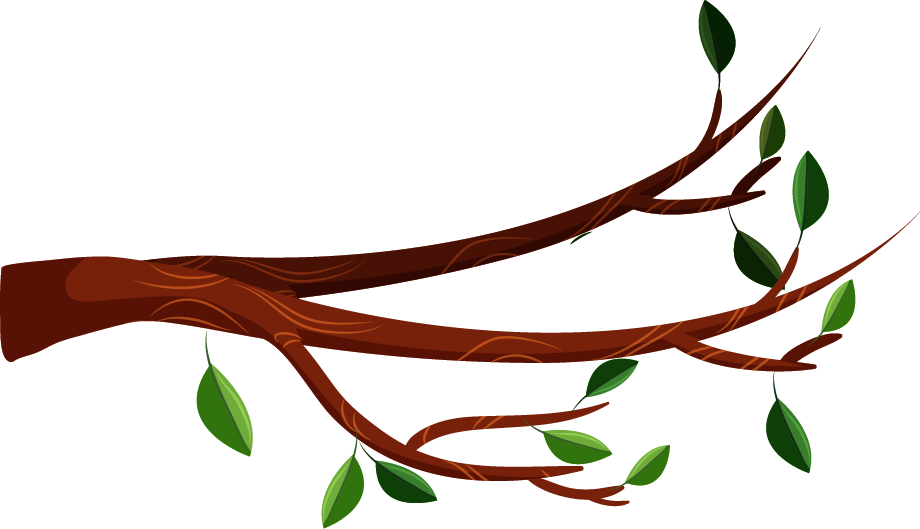 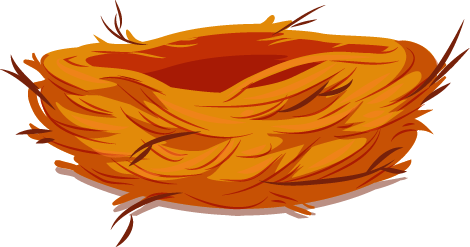 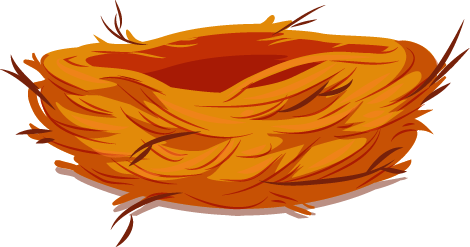 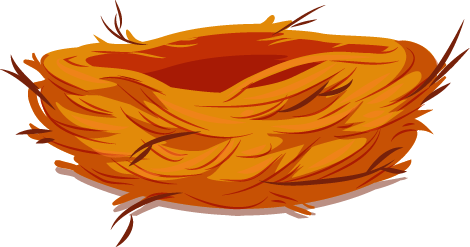 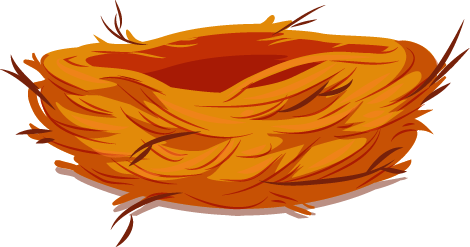 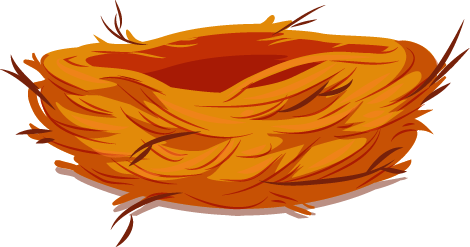 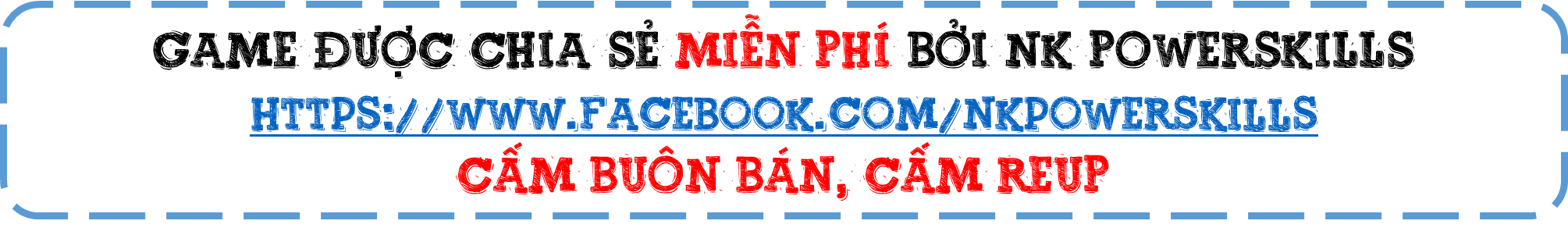 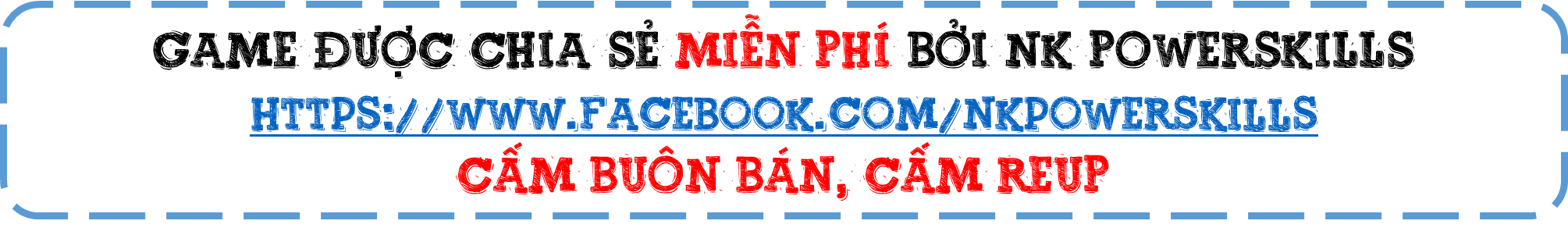 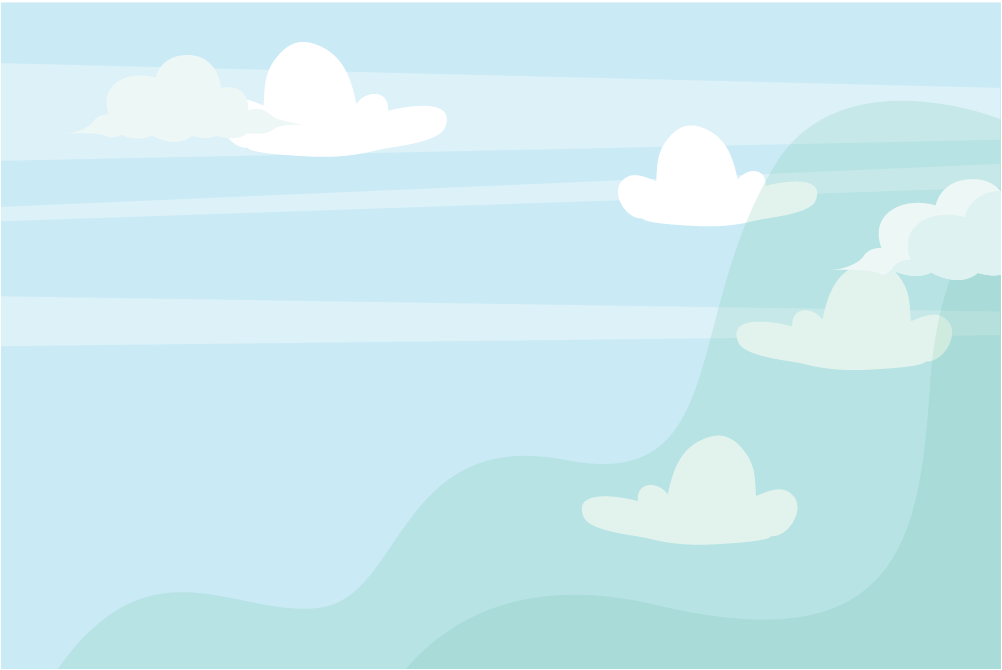 CÂU HỎI:
55 + 19 = ?
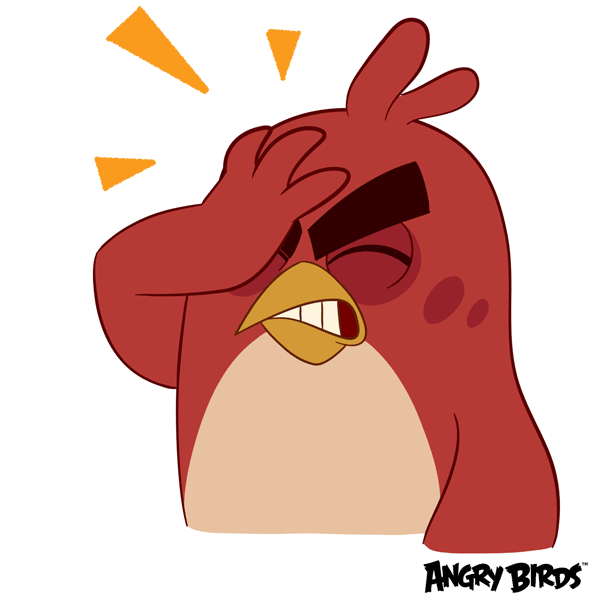 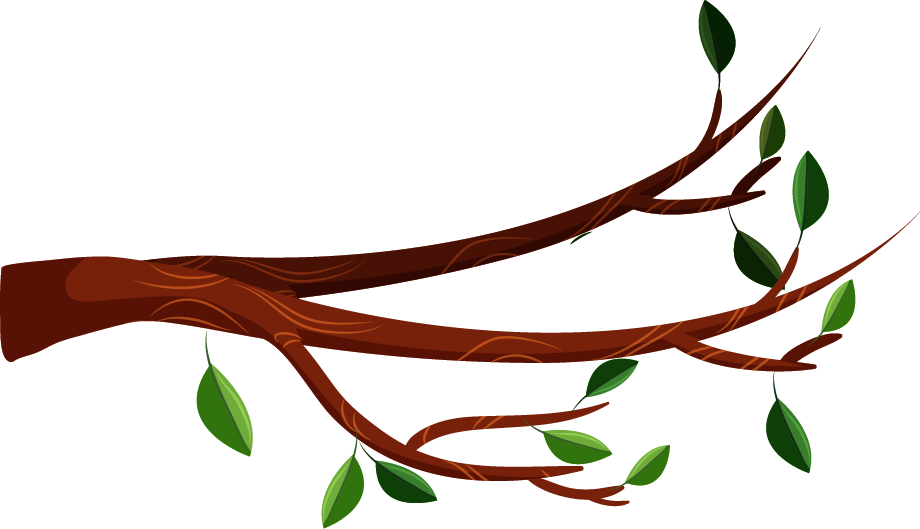 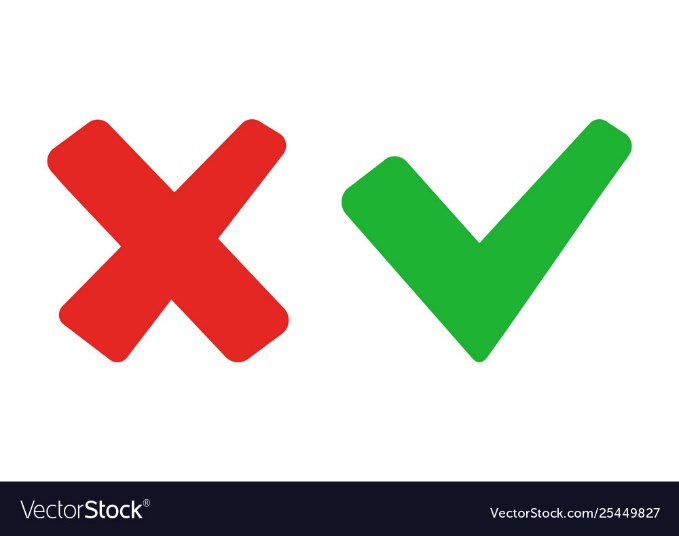 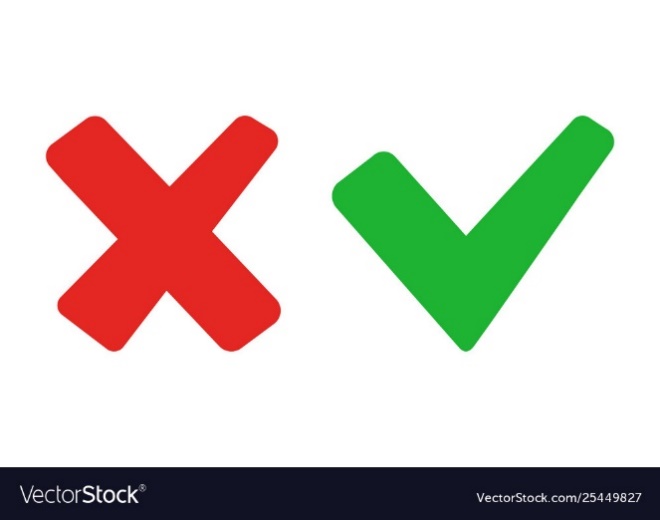 74
63
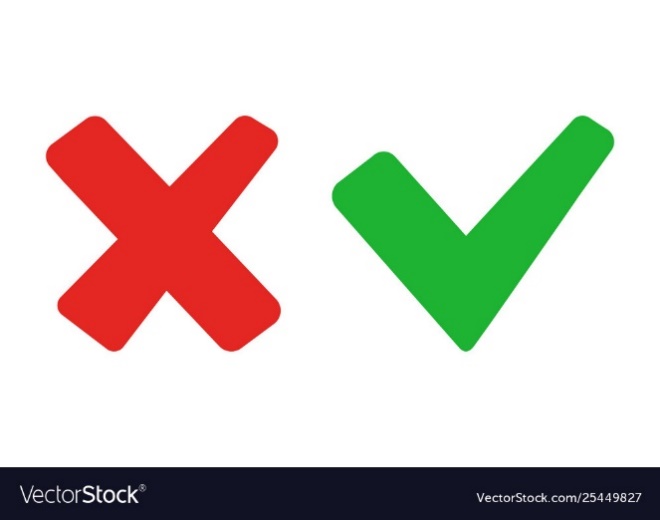 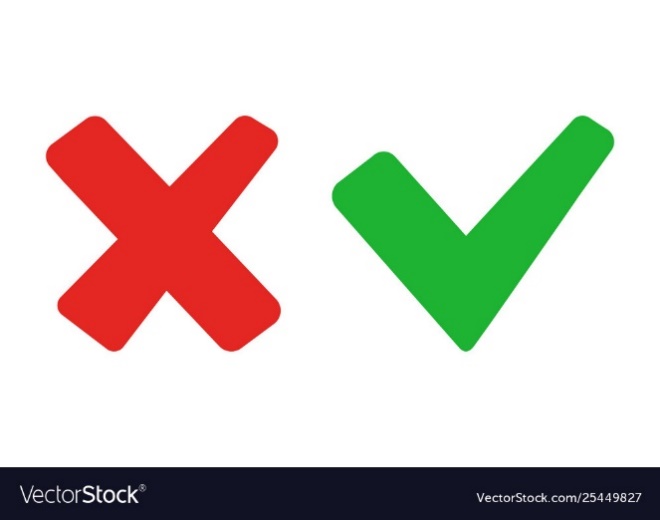 54
73
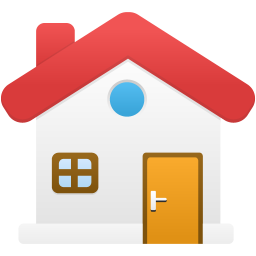 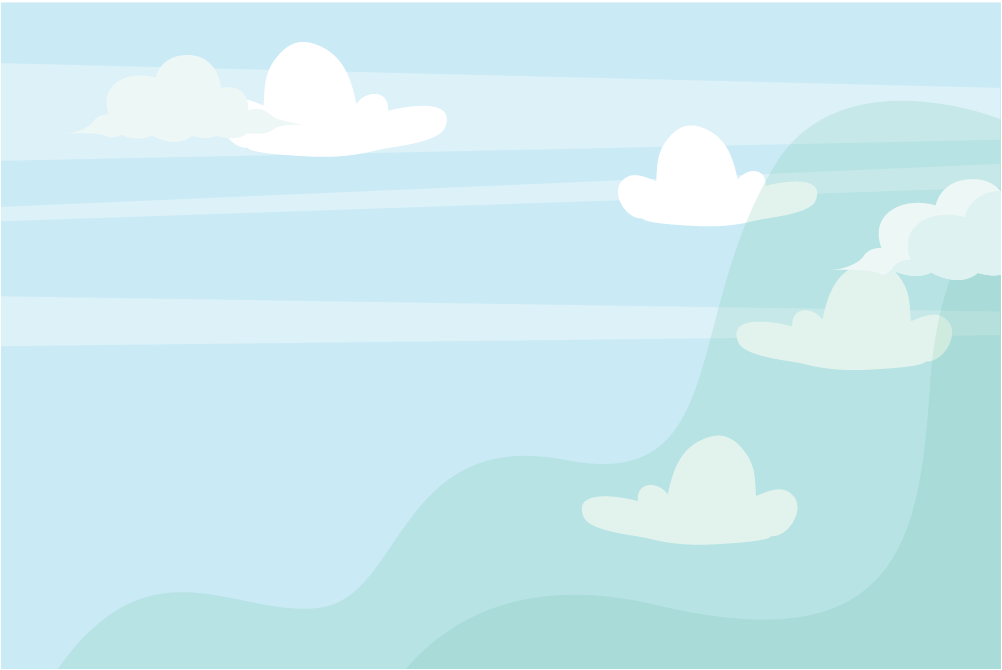 CÂU HỎI:
76 +17 = ?
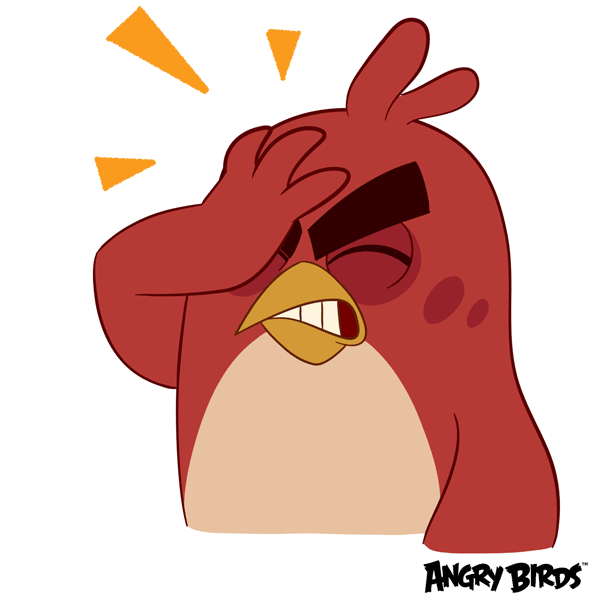 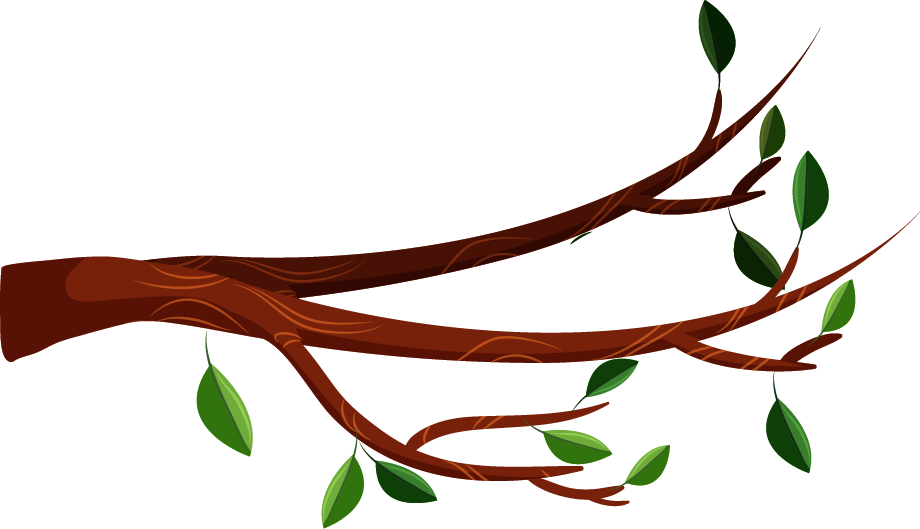 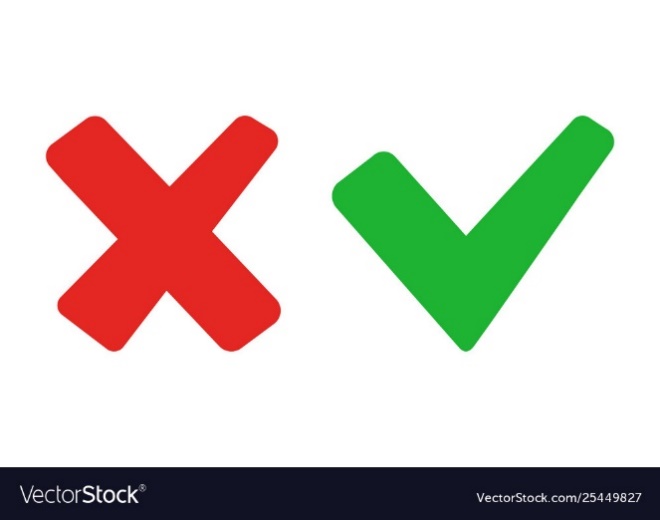 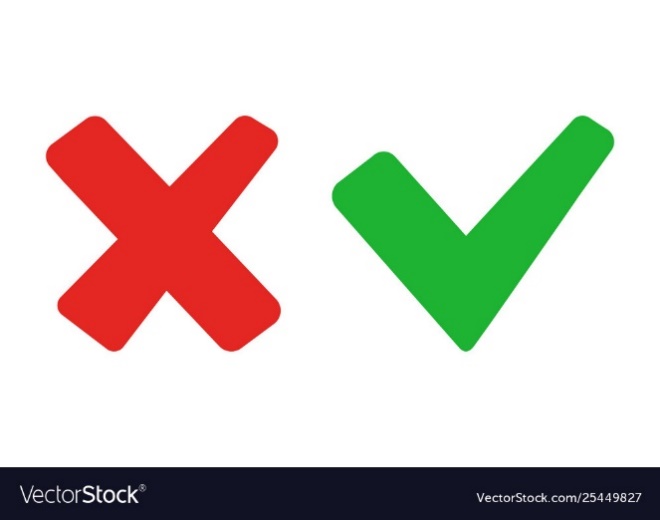 83
94
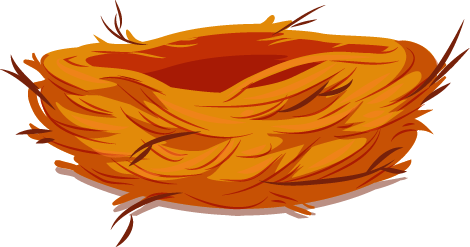 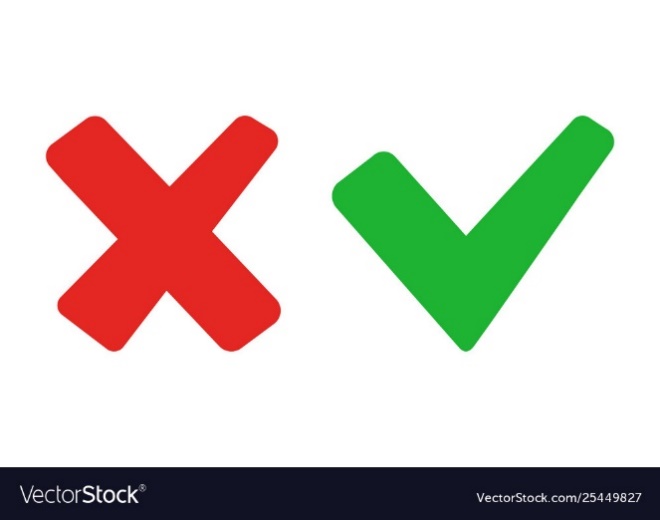 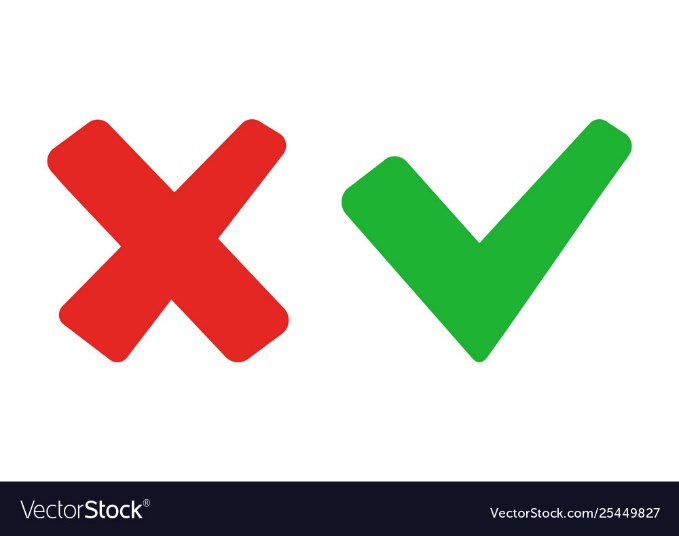 93
92
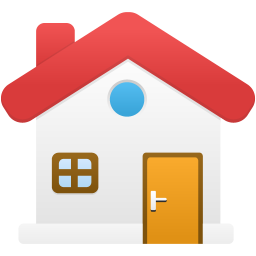 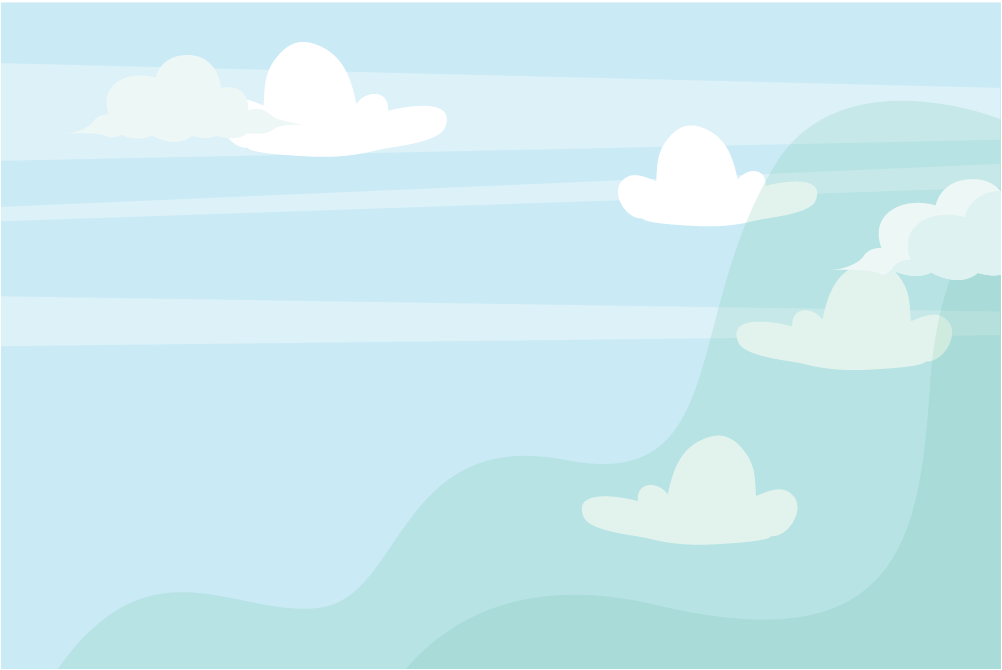 CÂU HỎI:
35 – 8 = ?
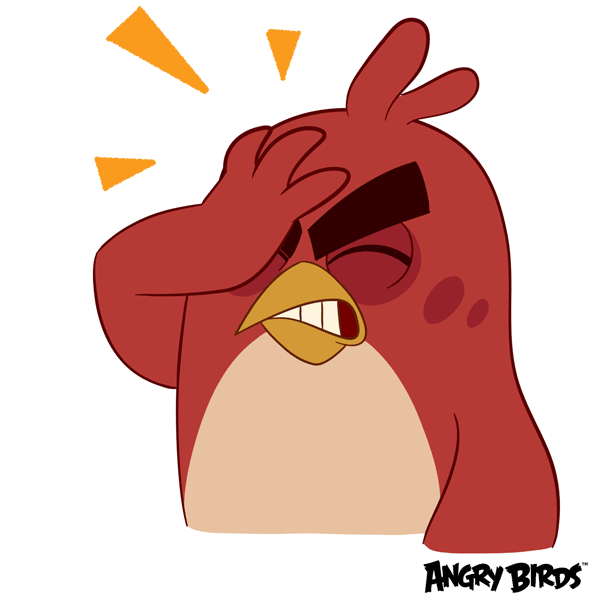 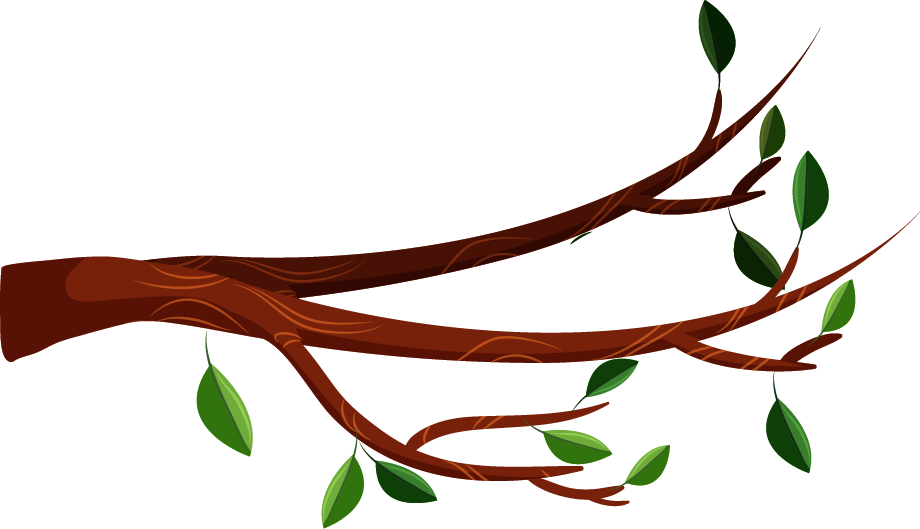 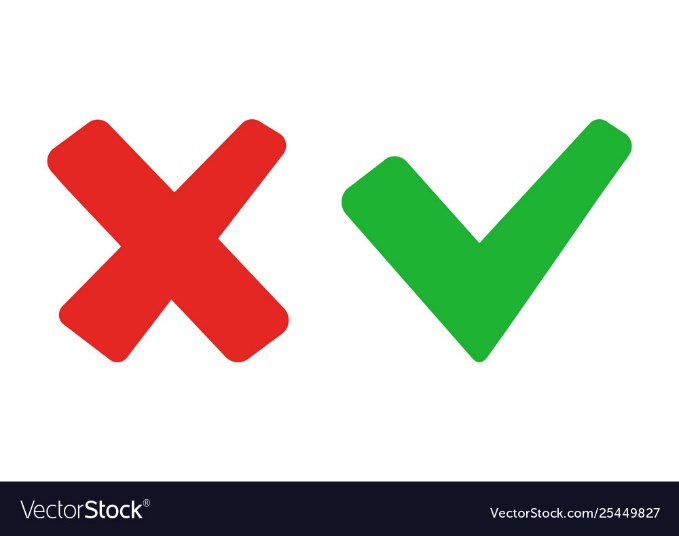 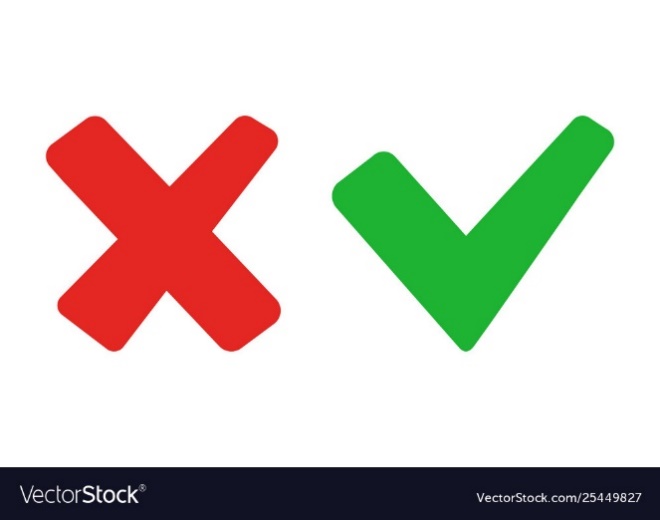 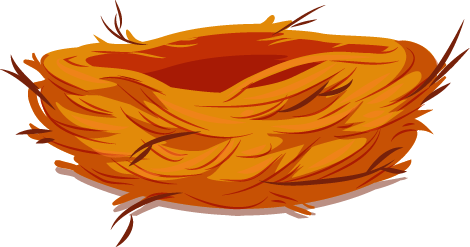 27
38
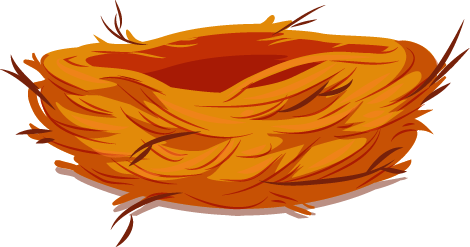 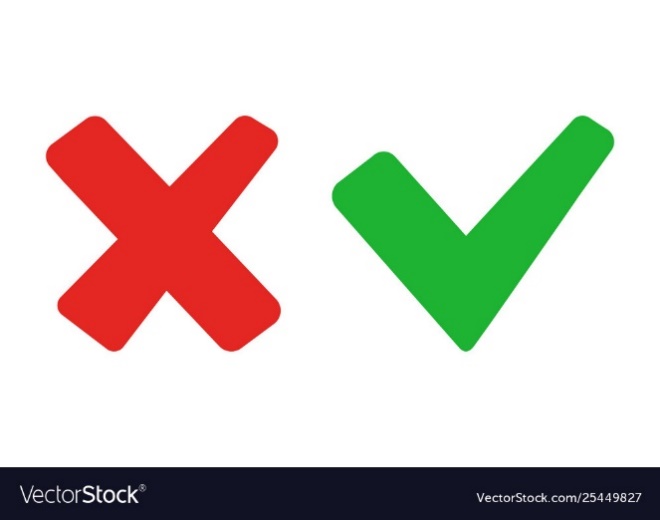 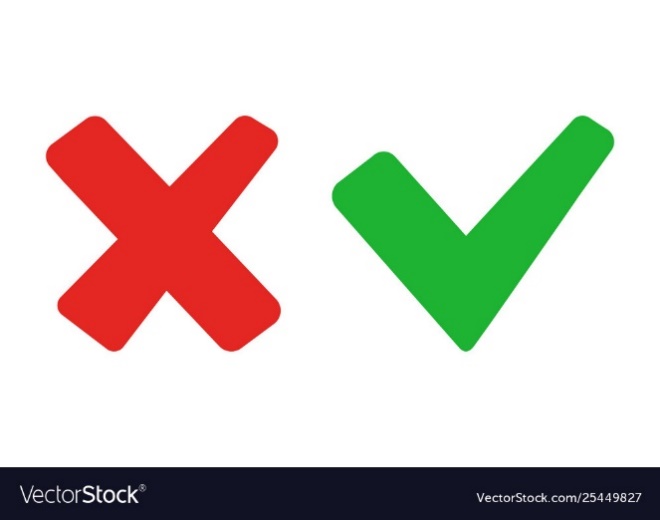 37
28
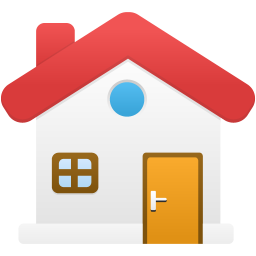 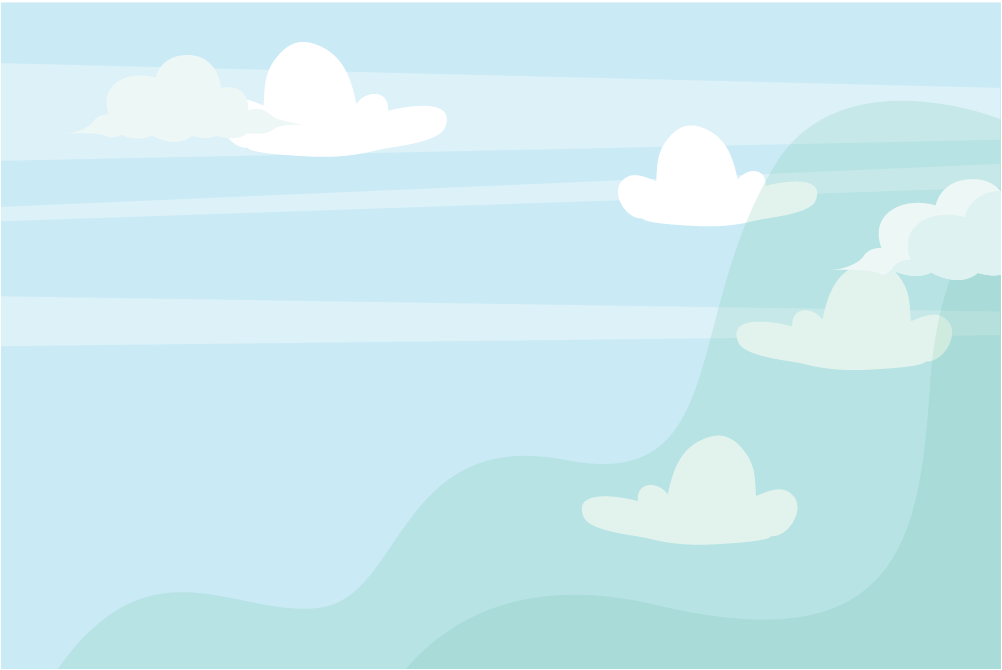 CÂU HỎI:
14 + 16 = ?
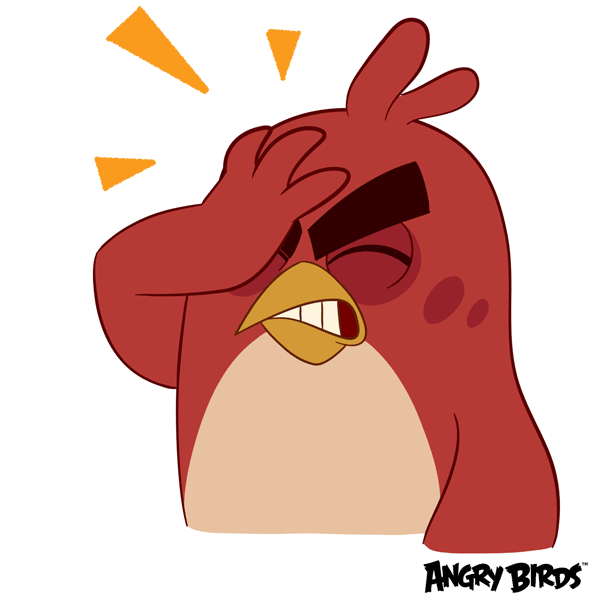 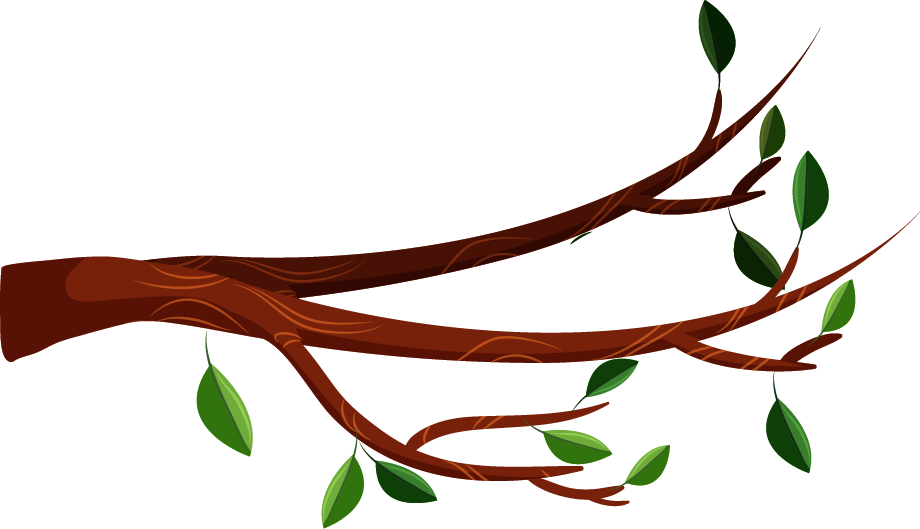 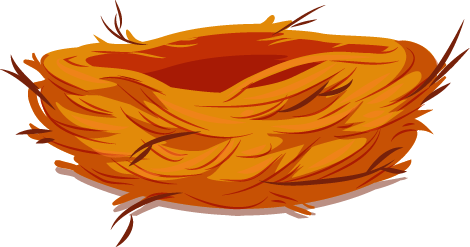 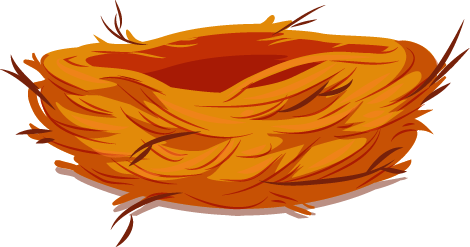 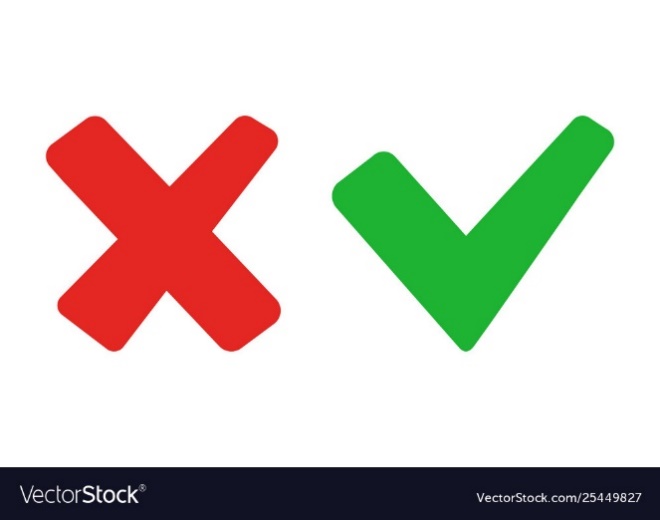 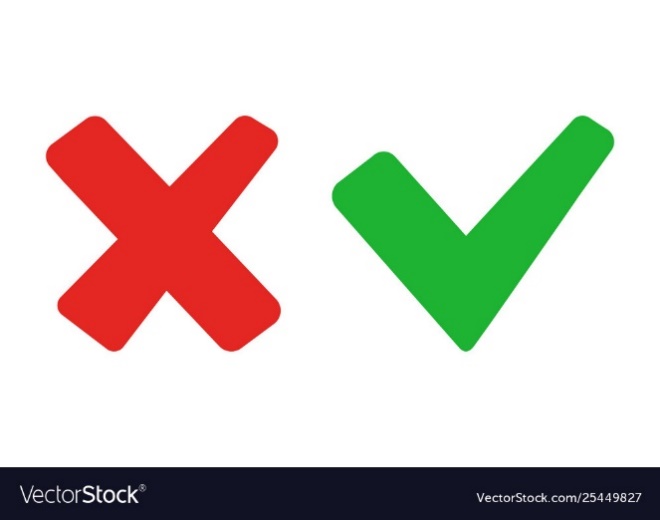 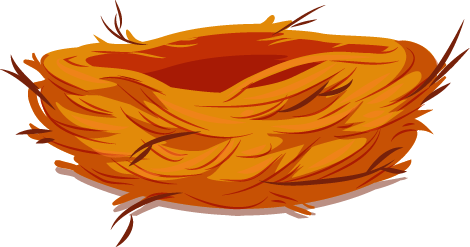 39
37
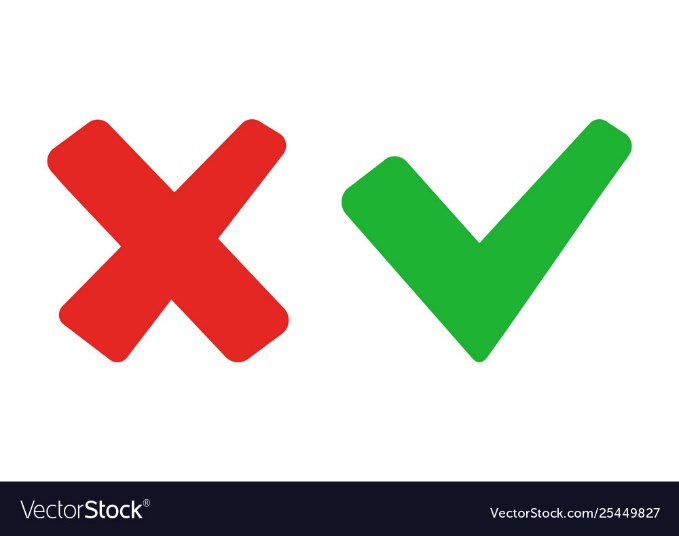 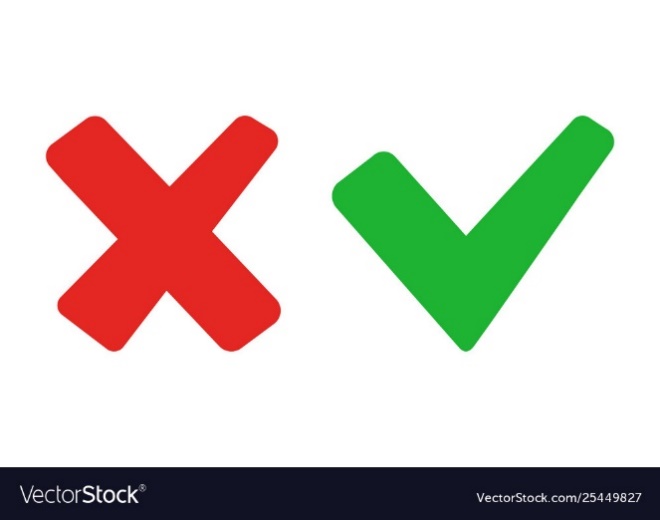 30
36
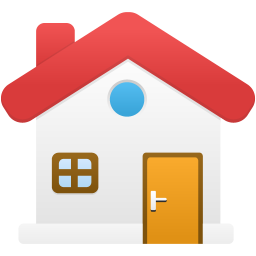 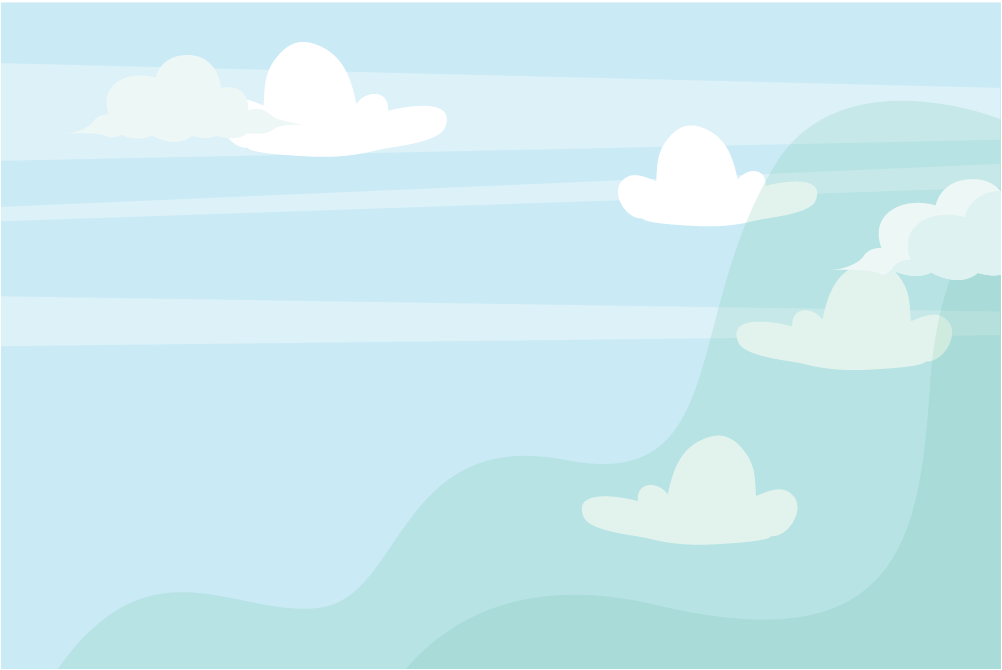 CÂU HỎI:
23 + 18 = ?
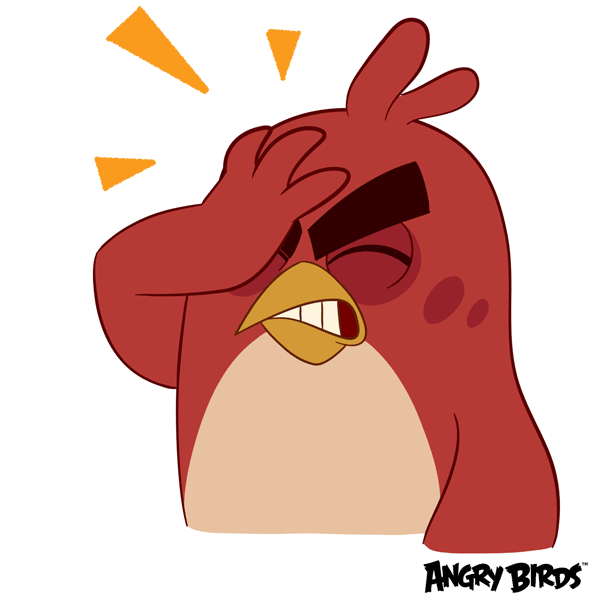 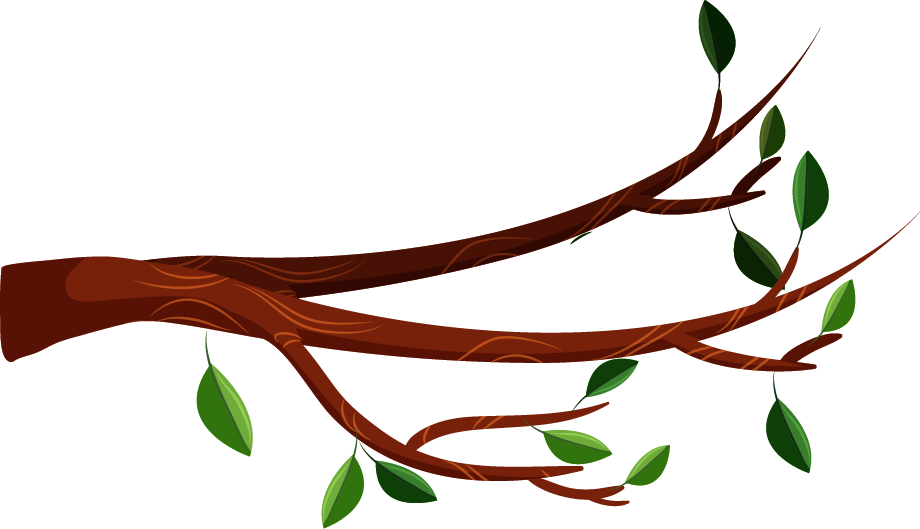 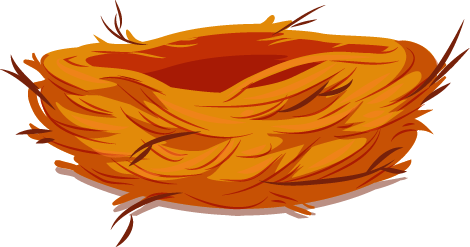 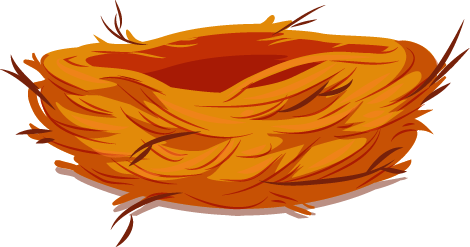 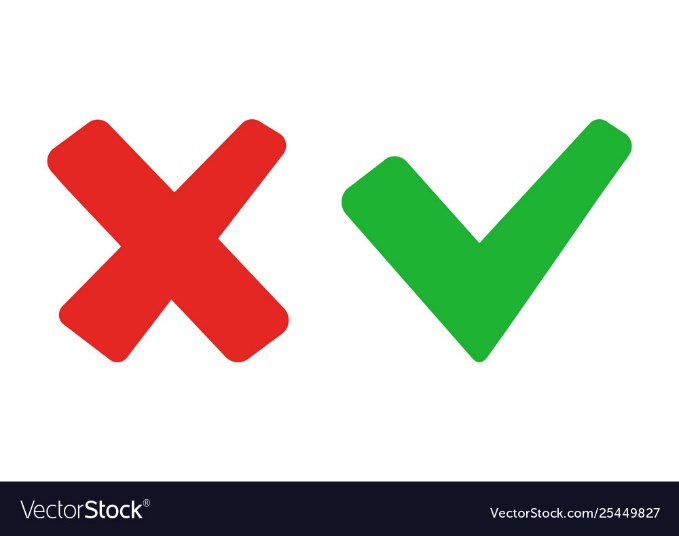 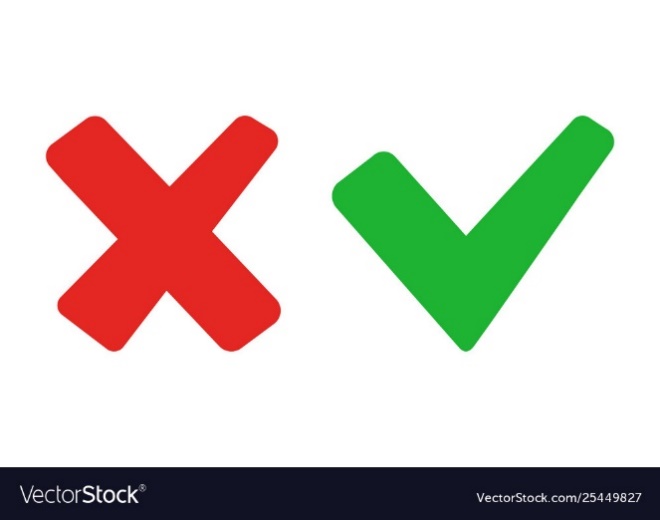 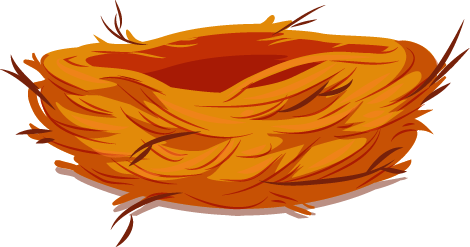 41
40
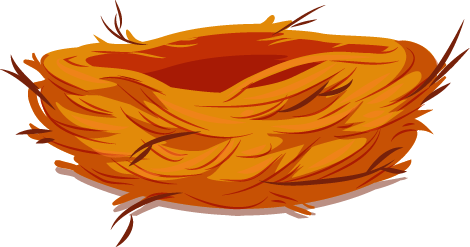 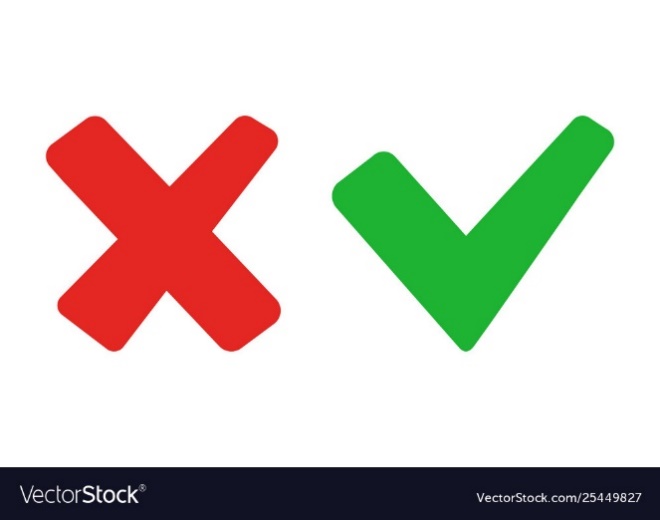 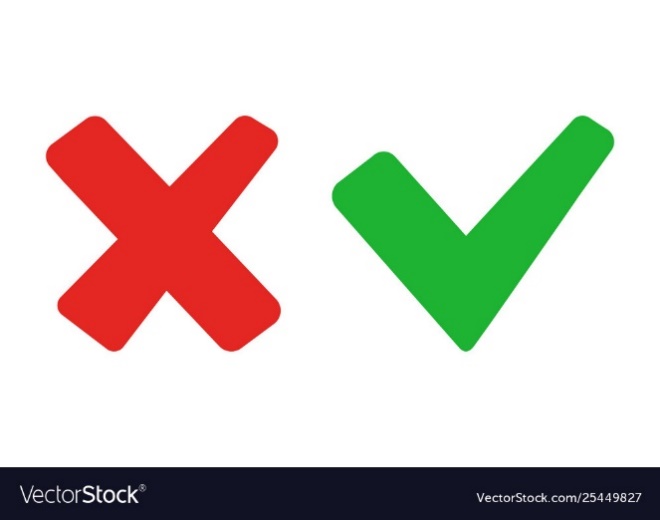 50
42
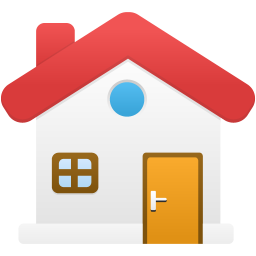 CHỦ ĐỀ 4
PHÉP CỘNG, PHÉP TRỪ (CÓ NHỚ) TRONG PHẠM VI 100
BÀI 22: PHÉP TRỪ (CÓ NHỚ) SỐ CÓ HAI CHỮ SỐ VỚI SỐ CÓ MỘT CHỮ SỐ
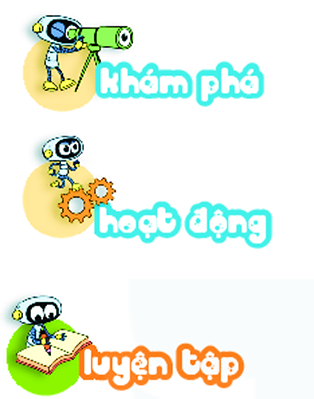 Vậy có bao nhiêu quả bơ?
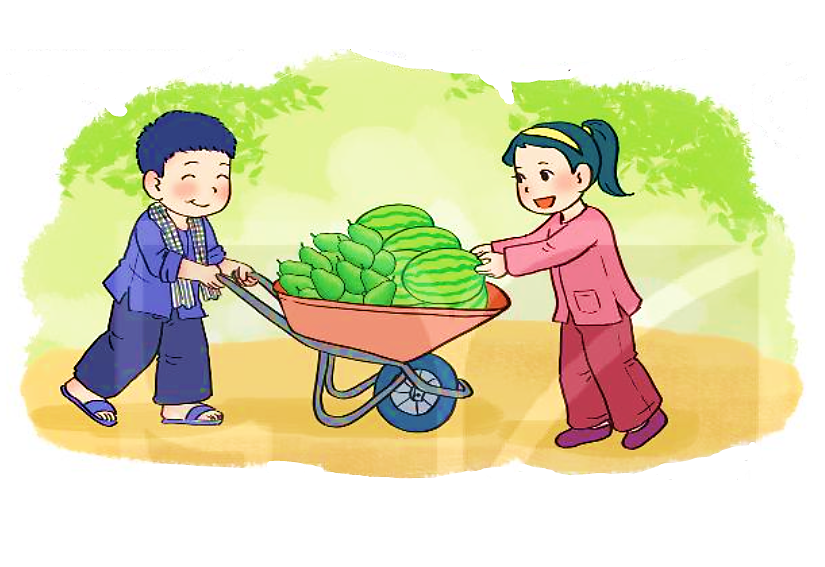 Có 32 quả 
dưa hấu và bơ.
32 – 7 = ?
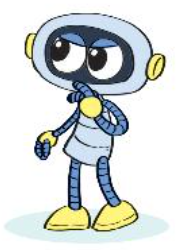 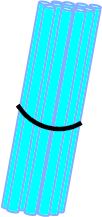 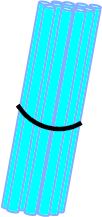 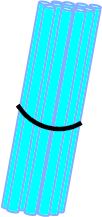 Có 7 quả dưa hấu.
2 không trừ được 7, lấy 12 trừ 7 bằng 5, viết 5, nhớ 1
3 trừ 1 bằng 2, viết 2
32
–
7
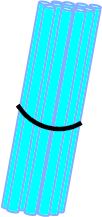 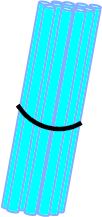 2
5
35 – 7 = 25
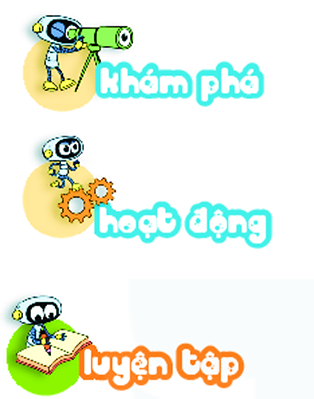 1
Tính.
56
  9
42
  8
60
  5
75
  6
–
–
–
–
34
69
47
55
Đặt tính rồi tính.
2
63
36
56
79
41 – 5
83 – 4
70 – 7
64 – 8
83
  4
41
  5
70
  7
64
  8
–
–
–
–
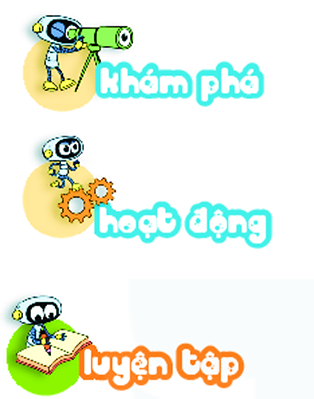 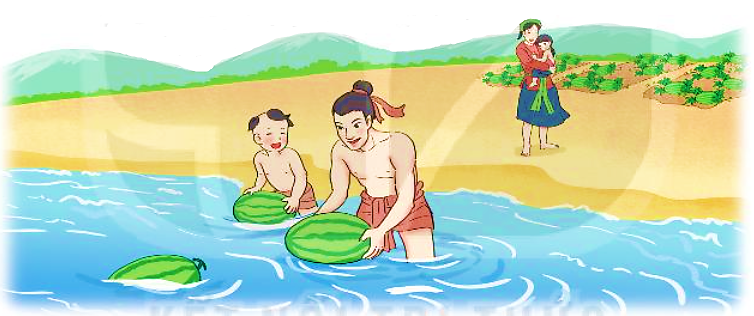 Ngày thứ nhất, Mai An Tiêm thả 34 quả dưa hấu xuống biển. Ngày thứ hai, Mai An Tiêm thả ít hơn ngày thứ nhất 7 quả. Hỏi ngày thứ hai Mai An Tiêm thả bao nhiêu quả dưa hấu xuống biển?
3
Bài giải
Ngày thứ hai Mai An Tiêm thả số quả dưa hấu xuống biển là:
34 – 7 = 27 (quả)
Đáp số: 27 quả dưa hấu.
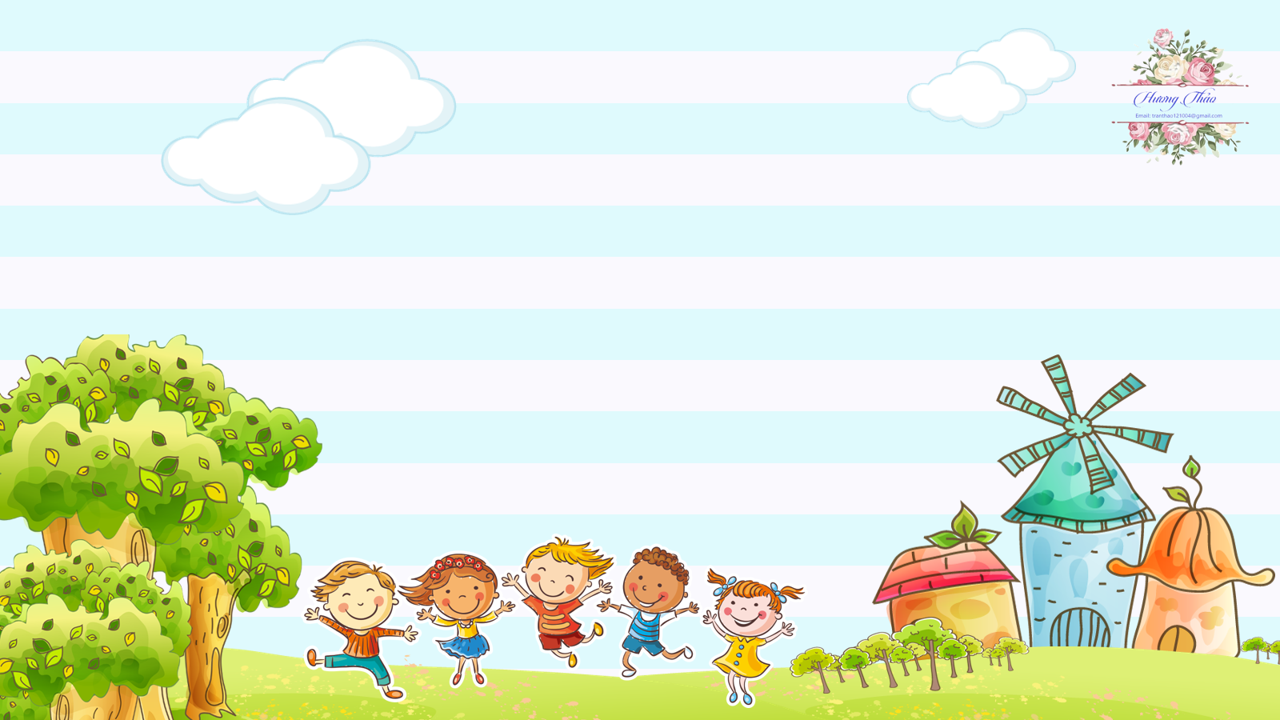 CỦNG CỐ, DẶN DÒ